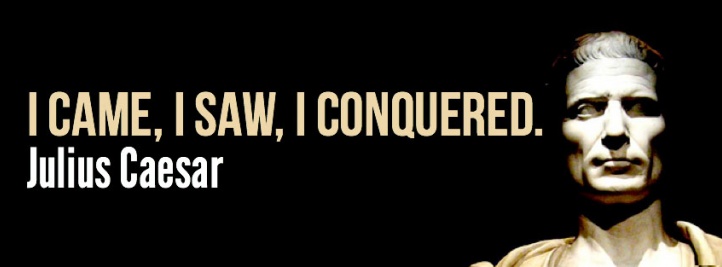 Day 6 Notes
RISE OF JULIUS CAESAR
75 BC Kidnapped by Pirates
60 BC	
Formed the 1st Triumvirate
Caesar
Crassus
Pompey

59 BC	Caesar elected Consul

58 BC	Caesar given command of military in Gaul
wanted to be as great as Alexander the Great

55 BC	Caesar conquered into Germany
but Senate did not give Caesar permission for this
with this victory, nearly doubled the size of Rome
BELONGED TO THE POPULARES PARTY
RISE OF JULIUS CAESAR
53 BC	Crassus was killed by Parthians at a “peace meeting”
he was tricked
Parthians cut off Crassus’ head and poured gold down his throat
“now drink the metal for which you so lusted”
Crassus’ head was used in a play the next day

Triumvirate ended after death of Crassus

Pompey and the Roman Senate became allies
fearful of Caesar’s growing power and popularity
jealous of Caesar
called for Caesar to give up control of his legions
CAESAR “CROSSES THE RUBICON”
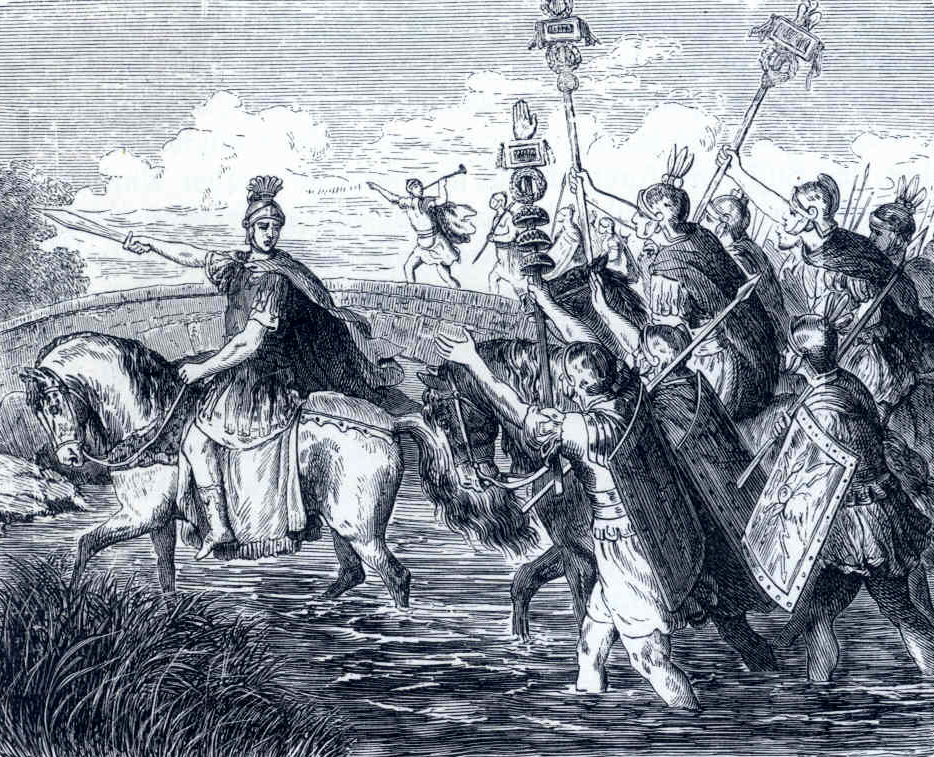 1/10/49 BC
Rubicon River was the southern border of Gaul (northern Italy)
there was a law that it made it treason to cross Rubicon
Caesar was viewed as an “Enemy of the State”
automatically started a “civil war”
Caesar - ”…the die is cast”
Battle of Pharsalus
8/9/48 BC
Caesar =  30K troops 
Pompey = 140K troops

Caesar defeated Pompey
Pompey fled to Egypt
Egyptians gave Caesar Pompey’s 
	head

Caesar and Cleopatra
Cleopatra was brought to Caesar in rolled up rug
had a son 
Caesarion

“Veni, Vidi, Vici”
I came, I saw, I conquered
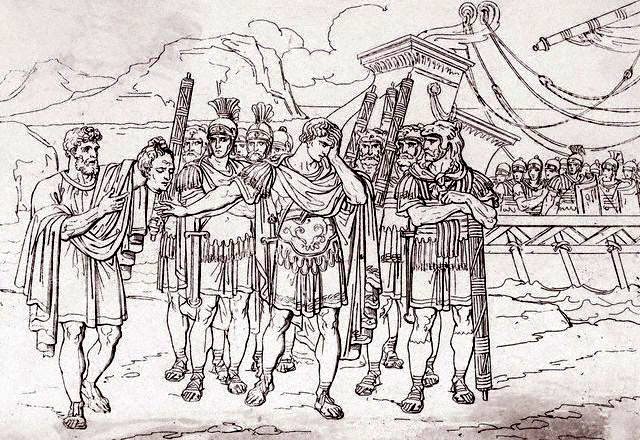 CAESAR BECOMES DICTATOR
46 BC		Caesar appointed “Dictator for 10 years”
at a festival, the crown of king was offered to 	Caesar…he refused saying, “I will not be king of 	Rome.  Jupiter alone is King of the Romans.”


44 B.C.	Caesar – “Dictator for life”
had supporters placed into political positions	
increased Senate to 900 members
to support his goals and decisions
“MILITARY TRIUMPH”
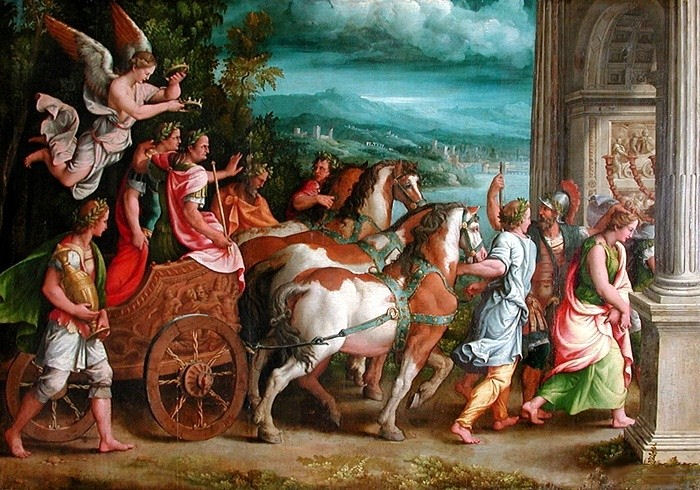 greatest honor for a commander was to be awarded a “Triumph”
 marched through Rome with army, “spoils of war”, led by the chiefs of the 			conquered people, who were executed afterward
Triumphal General” had his face and arms painted red, rode in a cart pulled 			by two white horses
IDES OF MARCH
March 15, 44 BC	
a “Seer” had told Caesar to “beware the Ides of March”
Caesar’s wife had a vision… told him not to go to the Capital




when Caesar got to Capital Caesar was given a note that the Senators were going to kill him…he ignored the note
Feared Caesar was ending the Republic
Caesar was leaving for Parthia on March 18 and the conspirators 	feared if they waited Caesar would return stronger than ever
Caesar was assassinated
CAESAR’S
ACCOMPLISHMENTS
doubled the size of Roman territory
expanded Roman citizenship
granted citizenship to many provinces that had helped him
pardoned many people who had opposed him
Did not rule by a “Reign of Terror”
Julian calendar
later became basis for modern calendar
Public Works Programs 
Land to poor
2ND TRIUMVIRATE
“Avenge” Caesar’s death
Octavian
had been appointed by Caesar to replace him (NOT Caesarion, Cleopatra’s son)
Mark Antony
Lepidus

After avenging Caesar’s death, rivalries developed among 2nd Triumvirate

Octavian (west) and Antony (east) split the empire
”this town is not big enough for the both of us”

Antony fell in love with Cleopatra

8.2.31 BC	Battle of Actuim
Octavian defeated Antony
Antony and Cleopatra committed suicide to prevent  
     being paraded through Rome on Octavian’s “Triumph”
RISE OF EMPEROR AUGUSTUS
Octavian returned to Rome victorious
Senate gave him title “Augustus” 
Augustus preferred term “1st Princeps”
“first among equals”
regarded as 1ST EMPEROR
END OF ROMAN REPUBLIC
Civil Wars / Military loyalty to Generals
Marius v. Sulla
Caesar v. Senate and Pompey
2nd Triumvirate

Political Violence
Political assassinations
“Party Politics”
Optimates v. Populares

Population Growth / Inequality

Julius Caesar
end of “democratic process”